ZRAK
praktično-istraživački rad
[Speaker Notes: Nastavna jedinica:  ZRAK – UVJET ŽIVOTA                                                                                                                 redni broj sata: 74.
 
 
Tip sata:  praktično-istraživački rad
Ključni pojmovi: zrak, svojstva zraka, sastav zraka
 
Nastavne metode: verbalne, zorne i praktične
 
Zadaci nastave:
OBRAZOVNI:
upoznati svojstva zraka na temelju pokusa
znati sastav zraka (najzastupljeniji plinovi: kisik, dušik, ugljikov dioksid)
razumjeti važnost zraka za život
razumjeti važnost zaštite zraka od onečišćenja
razvijati sposobnost izvođenja pokusa, motrenja, opisivanja, uspoređivanja, zaključivanja i primjene u životu
razvijati interes za promatranje prirode i prirodnih pojava 
ODGOJNI:
razvijati ekološku svijest kod učenika
razvijati pravilan odnos prema prirodi, živjeti u skladu s prirodom
 
 
 
 
 
Oblici rada: frontalni, individualni, rad u skupini
 
 
 
Izvori i nastavna sredstva: neposredna stvarnost, udžbenik Korak u svijet 4, radna bilježnica Korak u svijet 4, plakatni papir, flomasteri u boji
 
 
 
 
 
Korelacija: 
Hrvatski jezik: jezično izražavanje, opisivanje
Likovna kultura: akromatski tonovi boja
 
 
 
MOGUĆI TIJEK NASTAVE
 
UVOD:
Organiziramo popularnu dječju igru Vješala u kojoj učenici trebaju pogoditi zadani pojam:
 
                          _ _ _ _  -  _ _ _ _ _   _ _ _ _ _ _ 
                          (ZRAK – UVJET    ŽIVOTA)
 
Nakon otkrivanja pojma pokušavamo zajednički objasniti zbog čega je zrak uvjet života. 
 
 
GLAVNI DIO:
Učenike podijelimo u skupine. Svaka skupina dobije zadatak koji će prikazati crtežom i tekstom.
1. Koja su svojstva zraka?
2. Kako biljke poboljšavaju kvalitetu zraka?
3. Zbog čega nastaje smog?
4. Kako zagađenje zraka djeluje na živi svijet?
Izložene gotove plakate predstavnici skupina kratko predstavljaju. Ostali učenici mogu predstavnicima skupina postavljati pitanja.
 
ZAVRŠNI DIO:
Nastavljamo individualnim radom na preostalim zadacima u radnoj bilježnici.]
Igra:   Pogodi zadani pojam
Zadatak:  pogoditi pojam otkrivajući slova

Pravila igre:
Po pravilima igre Vješala (crtamo ih na ploči)
Igraju 4 skupine
[Speaker Notes: Upute za igru:

Skupine se dogovaraju i pogađaju slova. Ako pogode slovo mogu nastaviti pogađati, a ako pogriješe crta se dio “vješala” i skupina mora prepustit red narednoj skupini.
Skupine čije greške prouzroče dovršenje crteža “vješala” ispadaju iz igre, a “vješala” se crtaju iz početka za preostale skupine sve dok se pojam ne pogodi.

Tehničke upute:
 pljesak: pogodak   - klikom na zadano slovo otvaramo isto i u zadanom pojmu; potrebno je klikati dok se sva ista slova ne otvore u pojmu;
 mjehurić: promašaj  - crtanje dijela “vješala”]
J
R
K
U
E
A
V
Z
T
I
V
A
O
Ž
T
A
B
C
Č
Ć
D
DŽ
Đ
E
F
G
H
I
J
K
L
LJ
M
N
NJ
O
P
R
S
Š
T
U
V
Z
Ž
[Speaker Notes: Tehničke upute:
 pljesak: pogodak   - klikom na zadano slovo otvaramo isto i u zadanom pojmu; potrebno je klikati dok se sva ista slova ne otvore u pojmu;
 mjehurić: promašaj  - crtanje dijela “vješala”

Nastavna jedinica:  ZRAK – UVJET ŽIVOTA                                                                                                                 redni broj sata: 74.
 
 
Tip sata:  praktično-istraživački rad
Ključni pojmovi: zrak, svojstva zraka, sastav zraka
 
Nastavne metode: verbalne, zorne i praktične
 
Zadaci nastave:
OBRAZOVNI:
upoznati svojstva zraka na temelju pokusa
znati sastav zraka (najzastupljeniji plinovi: kisik, dušik, ugljikov dioksid)
razumjeti važnost zraka za život
razumjeti važnost zaštite zraka od onečišćenja
razvijati sposobnost izvođenja pokusa, motrenja, opisivanja, uspoređivanja, zaključivanja i primjene u životu
razvijati interes za promatranje prirode i prirodnih pojava 
ODGOJNI:
razvijati ekološku svijest kod učenika
razvijati pravilan odnos prema prirodi, živjeti u skladu s prirodom
 
 
 
 
 
Oblici rada: frontalni, individualni, rad u skupini
 
 
 
Izvori i nastavna sredstva: neposredna stvarnost, udžbenik Korak u svijet 4, radna bilježnica Korak u svijet 4, plakatni papir, flomasteri u boji
 
 
 
 
 
Korelacija: 
Hrvatski jezik: jezično izražavanje, opisivanje
Likovna kultura: akromatski tonovi boja
 
 
 
MOGUĆI TIJEK NASTAVE
 
UVOD:
Organiziramo popularnu dječju igru Vješala u kojoj učenici trebaju pogoditi zadani pojam:
 
                          _ _ _ _  -  _ _ _ _ _   _ _ _ _ _ _ 
                          (ZRAK – UVJET    ŽIVOTA)
 
Nakon otkrivanja pojma pokušavamo zajednički objasniti zbog čega je zrak uvjet života. 
 
 
GLAVNI DIO:
Učenike podijelimo u skupine. Svaka skupina dobije zadatak koji će prikazati crtežom i tekstom.
1. Koja su svojstva zraka?
2. Kako biljke poboljšavaju kvalitetu zraka?
3. Zbog čega nastaje smog?
4. Kako zagađenje zraka djeluje na živi svijet?
Izložene gotove plakate predstavnici skupina kratko predstavljaju. Ostali učenici mogu predstavnicima skupina postavljati pitanja.
 
ZAVRŠNI DIO:
Nastavljamo individualnim radom na preostalim zadacima u radnoj bilježnici.]
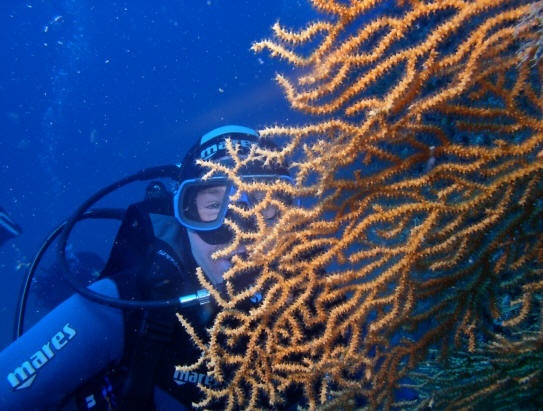 2. Zbog čega nastaje smog?
3. Kako biljke poboljšavaju kvalitetu zraka?
Koja su svojstva
       zraka?
4. Kako zagađenje zraka djeluje na živi svijet?
[Speaker Notes: Nastavna jedinica:  ZRAK – UVJET ŽIVOTA                                                                                                                 redni broj sata: 74.
 
 
Tip sata:  praktično-istraživački rad
Ključni pojmovi: zrak, svojstva zraka, sastav zraka
 
Nastavne metode: verbalne, zorne i praktične
 
Zadaci nastave:
OBRAZOVNI:
upoznati svojstva zraka na temelju pokusa
znati sastav zraka (najzastupljeniji plinovi: kisik, dušik, ugljikov dioksid)
razumjeti važnost zraka za život
razumjeti važnost zaštite zraka od onečišćenja
razvijati sposobnost izvođenja pokusa, motrenja, opisivanja, uspoređivanja, zaključivanja i primjene u životu
razvijati interes za promatranje prirode i prirodnih pojava 
ODGOJNI:
razvijati ekološku svijest kod učenika
razvijati pravilan odnos prema prirodi, živjeti u skladu s prirodom
 
 
 
 
 
Oblici rada: frontalni, individualni, rad u skupini
 
 
 
Izvori i nastavna sredstva: neposredna stvarnost, udžbenik Korak u svijet 4, radna bilježnica Korak u svijet 4, plakatni papir, flomasteri u boji
 
 
 
 
 
Korelacija: 
Hrvatski jezik: jezično izražavanje, opisivanje
Likovna kultura: akromatski tonovi boja
 
 
 
MOGUĆI TIJEK NASTAVE
 
UVOD:
Organiziramo popularnu dječju igru Vješala u kojoj učenici trebaju pogoditi zadani pojam:
 
                          _ _ _ _  -  _ _ _ _ _   _ _ _ _ _ _ 
                          (ZRAK – UVJET    ŽIVOTA)
 
Nakon otkrivanja pojma pokušavamo zajednički objasniti zbog čega je zrak uvjet života. 
 
 
GLAVNI DIO:
Učenike podijelimo u skupine. Svaka skupina dobije zadatak koji će prikazati crtežom i tekstom.
1. Koja su svojstva zraka?
2. Kako biljke poboljšavaju kvalitetu zraka?
3. Zbog čega nastaje smog?
4. Kako zagađenje zraka djeluje na živi svijet?
Izložene gotove plakate predstavnici skupina kratko predstavljaju. Ostali učenici mogu predstavnicima skupina postavljati pitanja.
 
ZAVRŠNI DIO:
Nastavljamo individualnim radom na preostalim zadacima u radnoj bilježnici.]
Nastavna jedinica:  ZRAK – UVJET ŽIVOTA                                                                                                               redni broj sata: 74.Učiteljica: Mirjana Grubišić
Tip sata:  praktično-istraživački rad
Ključni pojmovi: zrak, svojstva zraka, sastav zraka
 
Nastavne metode: verbalne, zorne i praktične
 
Zadaci nastave:
OBRAZOVNI:
upoznati svojstva zraka na temelju pokusa
znati sastav zraka (najzastupljeniji plinovi: kisik, dušik, ugljikov dioksid)
razumjeti važnost zraka za život
razumjeti važnost zaštite zraka od onečišćenja
razvijati sposobnost izvođenja pokusa, motrenja, opisivanja, uspoređivanja, zaključivanja i primjene u životu
razvijati interes za promatranje prirode i prirodnih pojava 
ODGOJNI:
razvijati ekološku svijest kod učenika
razvijati pravilan odnos prema prirodi, živjeti u skladu s prirodom
 
 Oblici rada: frontalni, individualni, rad u skupini
 
 Izvori i nastavna sredstva: neposredna stvarnost, udžbenik Korak u svijet 4, radna bilježnica Korak u svijet 4, plakatni papir, flomasteri u boji
 
 Korelacija: 
Hrvatski jezik: jezično izražavanje, opisivanje
Likovna kultura: akromatski tonovi boja

PRILOG :  priprema i pravila igre Pogodi pojam te tehničke upute za igru  (u bilješkama)